Hardware Architecture for High-Performance Regular Expression Matching
Author: Tsern-Huei Lee
Publisher: 2009 IEEE Transation on Computers
Presenter: Yuen-Shuo Li
Date: 2013/09/18
1
background
Deep packet inspection is an important component in network security appliances. 
The function of deep packet inspection is to search for predefined patterns in packet payloads. It is very time consuming especially when patterns are specified with regular expressions. 
According to some report [3], the pattern matching module can consume up to 70 percent of CPU computation power in an intrusion detection system.  As a consequence, pure software-based pattern matching is not suitable for high-speed networks.
[3] Deterministic Memory-Efficient String Matching Algorithms for Intrusion Detection
[Speaker Notes: 說 DPI 很重要，而其搜尋是用 RE 做的，然後需要很好的效能
這篇是想在硬體上做，所以說了純軟體的壞話]
background
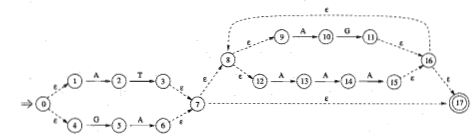 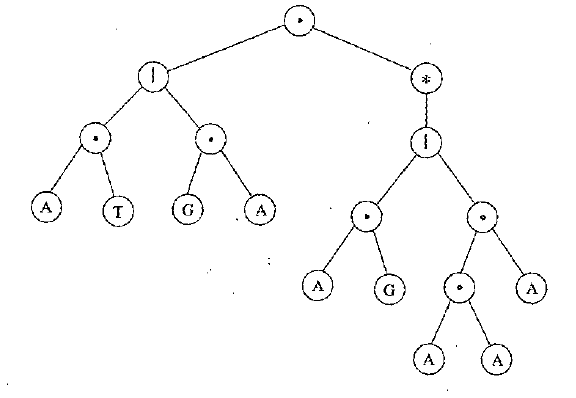 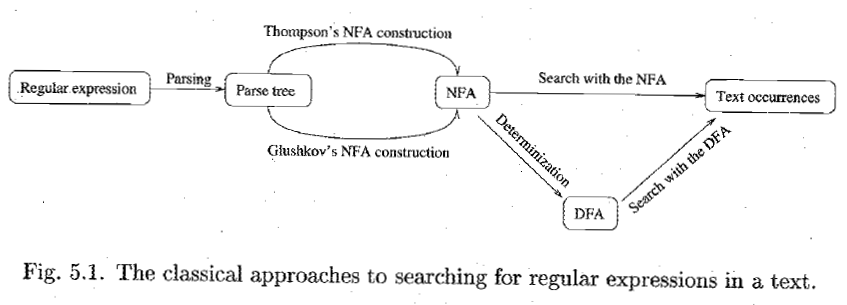 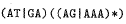 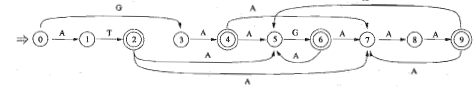 [Speaker Notes: 處理 Regular Expression 時，通常會先經過幾個步驟：建成 Parse Tree 後，再建成 NFA，而 NFA 又可以轉成等價的 DFA 
搜尋時，可以使用直接使用 NFA 或轉成 DFA 再處理。

NFA 的缺點是搜尋速度較慢，而 DFA的缺點是所需要記憶體較多]
introduction
In this paper, we present a different approach to implement an NFA. 
Our implementation is for the Glushkov NFA (G-NFA). We show that the implementation can handle special symbols commonly used in extended regular expressions. 
To achieve high performance, we generalize the implementation so that multiple symbols are processed in an operation cycle.
[Speaker Notes: 這是一個使用 NFA 的方法
使用 Glulshkov 的方式實作
為了增加效能，可以一次讀多個字元]
Shift-OR approach
T[a] = 11010
T[b] = 10101
T[c] = 01111
T[d] = 11111
cbaba
T[a] = 11010
[Speaker Notes: 這篇的目的是希望結合 Shift-Or Alg 和 Glushkov 兩個方法，讓 Shift-Or alg 可以支援 FA。
可是這篇把 Shift-Or 當常識了，所以我補充一下 shift-or 的方法]
Shift-OR approach
The initial state is 11111
State
text
T[a] = 11010
T[b] = 10101
T[c] = 01111
T[d] = 11111
Shift-OR approach
The initial state is 11111
State
text
T[a] = 11010
T[b] = 10101
T[c] = 01111
T[d] = 11111
Shift-OR approach
The initial state is 11111
State
text
T[a] = 11010
T[b] = 10101
T[c] = 01111
T[d] = 11111
Shift-OR approach
The initial state is 11111
1    1   0    1    0
State
text
T[a] = 11010
T[b] = 10101
T[c] = 01111
T[d] = 11111
Shift-OR approach
The initial state is 11111
State
text
T[a] = 11010
T[b] = 10101
T[c] = 01111
T[d] = 11111
Shift-OR approach
The initial state is 11111
State
text
T[a] = 11010
T[b] = 10101
T[c] = 01111
T[d] = 11111
Shift-OR approach
The initial state is 11111
State
text
T[a] = 11010
T[b] = 10101
T[c] = 01111
T[d] = 11111
Shift-OR approach
The initial state is 11111
State
text
T[a] = 11010
T[b] = 10101
T[c] = 01111
T[d] = 11111
Shift-OR approach
The initial state is 11111
State
text
T[a] = 11010
T[b] = 10101
T[c] = 01111
T[d] = 11111
Shift-OR approach
The initial state is 11111
State
text
T[a] = 11010
T[b] = 10101
T[c] = 01111
T[d] = 11111
Shift-OR approach
The initial state is 11111
State
text
T[a] = 11010
T[b] = 10101
T[c] = 01111
T[d] = 11111
Shift-OR approach
The initial state is 11111
State
text
T[a] = 11010
T[b] = 10101
T[c] = 01111
T[d] = 11111
Shift-OR approach
The initial state is 11111
The match at the end of the text is indicated by the value 0 in the leftmost bit of the state
State
text
T[a] = 11010
T[b] = 10101
T[c] = 01111
T[d] = 11111
Shift-OR approach
m: pattern size
w: word size
Shift-OR approach
S => T
R=> State
100101 => 010010
                  110011  OR
                  110011
[Speaker Notes: 剛剛是幫忙複習，但這篇的視角是左右相反
這裡 R 對應 State，S 對應 T]
Glushkov-nfa
We state some well-known properties of the G-NFA.
1.
A
A1
≡
2.
[Speaker Notes: 因為不知道怎麼用數學符號讓人理解，所以用畫的]
Glushkov-nfa
Glushkov-nfa
Glushkov-nfa
[Speaker Notes: 先在有 Label 的形式建 NFA ，再轉成沒有 Label 的形式。
Label 的 NFA 和 沒有 Label 的 NFA 是可以直接對應的。]
Glushkov-nfa
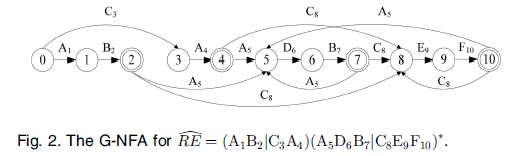 Glushkov-nfa
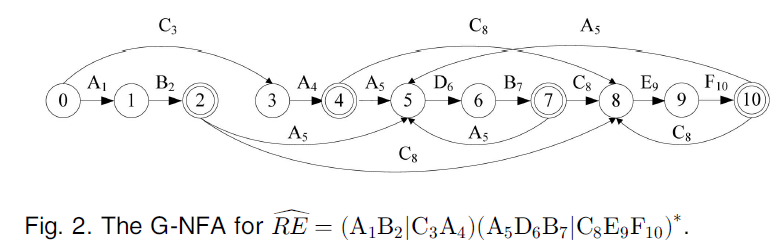 [Speaker Notes: 建立的方法這個 Paper 沒有實際提到，不過我有在後面補充，簡單來說，建立的方式是依據 First, Last, and Follow 這三個函式建成的。

然後之後會證明說使用 First 、Last 、Follow 確實可以建立 RE]
Glushkov-nfa
Glushkov-nfa
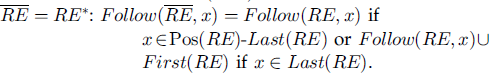 [Speaker Notes: 本來想要用打的，不過數學符號太麻煩了，所以放棄了。]
Glushkov-nfa
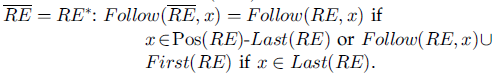 Glushkov-nfa
Glushkov-nfa
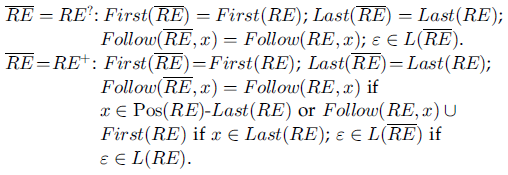 [Speaker Notes: 延伸的部分可能會看到頭暈眼花，不過其實只要知道這些延伸的部分都是由三個最基本的符號組成的]
Glushkov-nfa
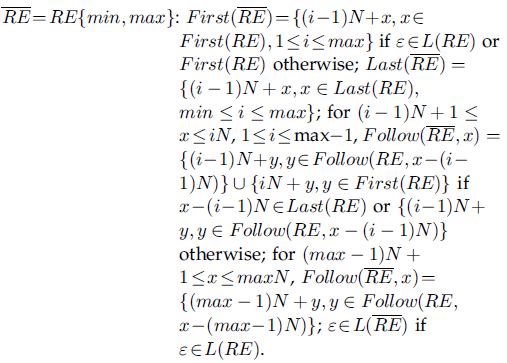 Glushkov-nfa
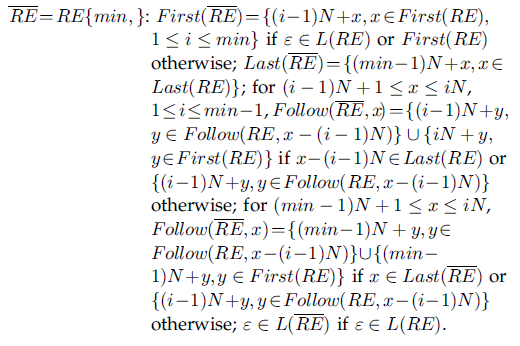 Glushkov-nfa
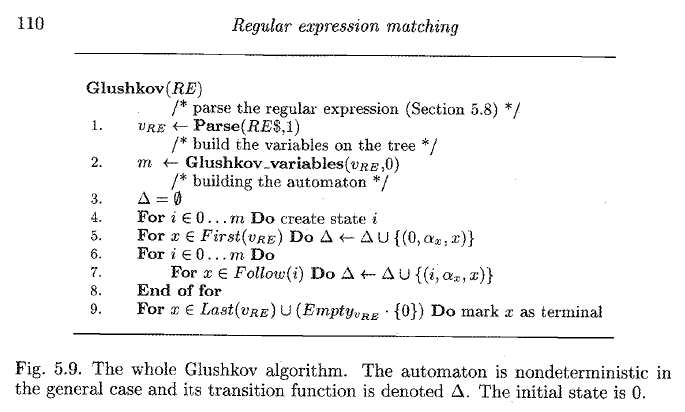 [Speaker Notes: 這是從一本書節錄來的內容，大概講述如何由 First, Follow, Last 建立 NFA]
A bitmap-based architecture
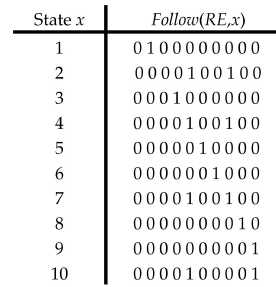 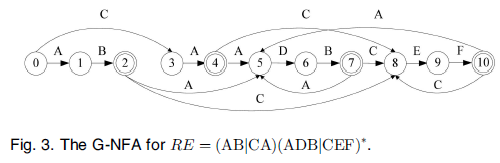 [Speaker Notes: 所有可行的下一個 state，從 State 1 開始數

輸入 2 進的下一個 State 有 state5, state8]
A bitmap-based architecture
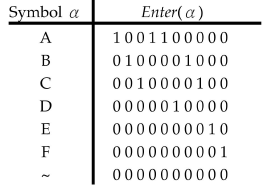 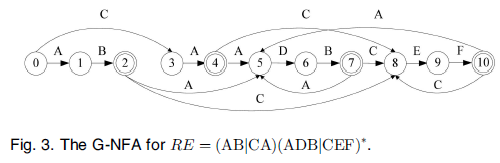 [Speaker Notes: 所有可行的下一個 state，從 State 1 開始數

輸入 A 能進的 State 有 State1, State4, State5]
A bitmap-based architecture
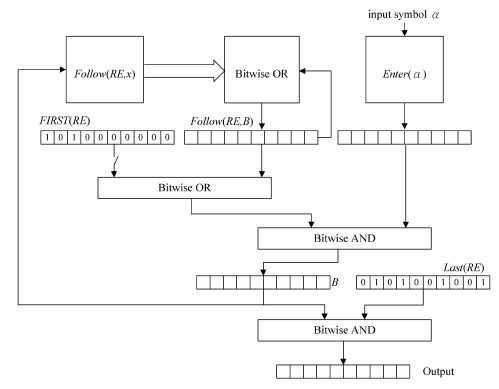 First(RE) = 1010000000
Enter(A)  = 1001100000
and
1000000000
State 1 =>
Follow(RE, 1) = 0100000000
Enter(B)  = 0100001000
and
0100000000
B : the set of active states.
[Speaker Notes: 查看是不是 x 的下一個 State，從 State 1 開始數

左上角的迴圈是將所有的 active state OR 起來再和下一個可行的 State AND 起來 
左上角的迴圈是可能不只有一個 Active State
其實比較像是 Shift And]
A bitmap-based architecture
We examine the Output register after the last symbol of input string T is processed. The input string T is accepted iff the final content of Output register is not zero.
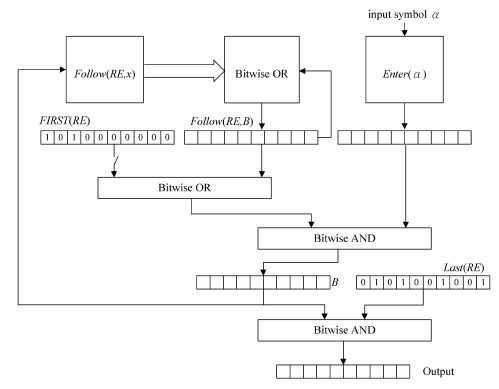 A bitmap-based architecture
Note that the Follow(RE, x) table may have to be accessed up to N times if all bits of B are 1’s.
It is possible to reduce this number by precomputation.
To further improve system performance, the four groups can be stored in separate memories and fetched simultaneously.
The trade-off is an increase of memory requirement by many times.
[Speaker Notes: 就是指那個迴圈預先算好，雖然可以省去迴圈的動作，但卻會多花費很多 memory]
A High-performance bitmap-based architecture
[Speaker Notes: 如果想要 Generalize 成一次多個字元該如何做？
提了一個方法，但接下來一連串的證明說這個方法不可行，不過我們直接舉例說這個方法確實是不行的]
A High-performance bitmap-based architecture
Wrong
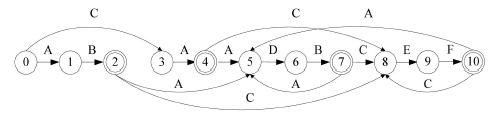 [Speaker Notes: 說明了要知道 input 前，還要知道目前的 Active State

(K, active state)]
A High-performance bitmap-based architecture
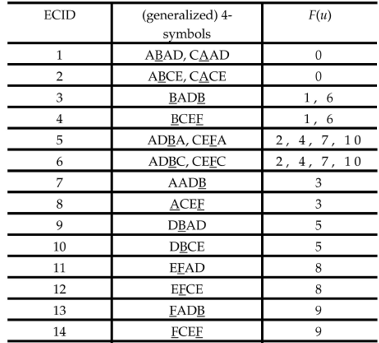 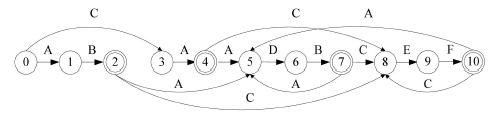 Since the total number of possible K-symbols could be huge, it is important to define equivalence class for them.

For our propose, two K-symbols u and v are in the same equivalence class iff H(x, u) = H(x, v)
[Speaker Notes: 有底線代表 accepted state]
A High-performance bitmap-based architecture
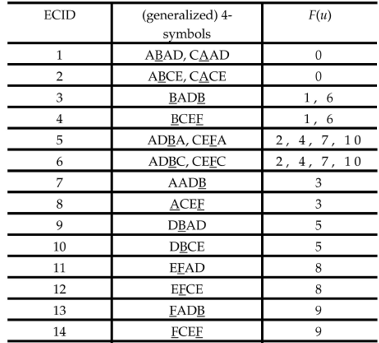 [Speaker Notes: 有底線代表 accepted state]
A High-performance bitmap-based architecture
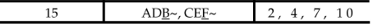 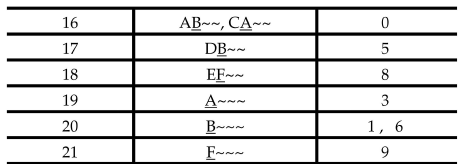 ~ represents any symbol.
The ECID of the equivalence class, which contains the most specific K-symbol, is selected if an input K-symbol matches multiple K-symbols in different equivalence classes.
[Speaker Notes: 有底線代表 accepted state]
A High-performance bitmap-based architecture
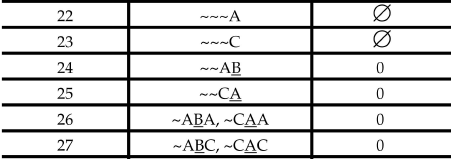 The generalized 4-symbols in Group 3 contain at least one ~ at the beginning and are necessary for the states that can be accessed by state 0 in less than four steps.
[Speaker Notes: 有底線代表 accepted state]
A High-performance bitmap-based architecture
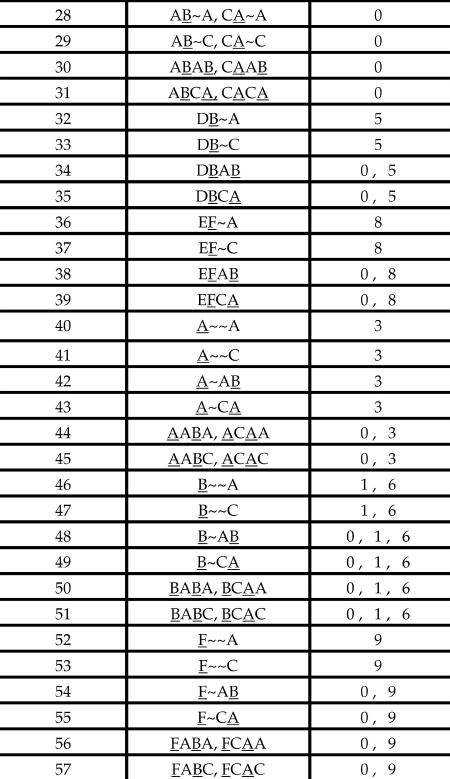 The equivalence classes that form Group 4 are obtained by “intersecting” the equivalence classes of Group 2 with those Group 3
DBAB is derived from DB~~ and ~~AB.
[Speaker Notes: 有底線代表 accepted state]
A High-performance bitmap-based architecture
Group 5 only contains one generalized 4-symbol, and represents the complement of the other groups.
[Speaker Notes: 有底線代表 accepted state]
A High-performance bitmap-based architecture
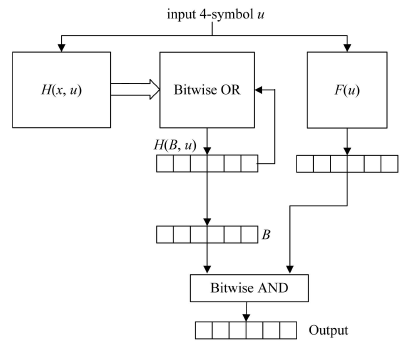 The initial content of B is set to 1 for the bit representing state and 0 elsewhere.
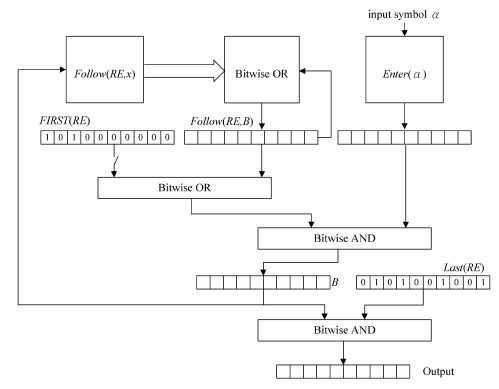 A High-performance bitmap-based architecture
The hierarchical architecture proposed in [5] can be used to find the ECID of an input K-symbol.
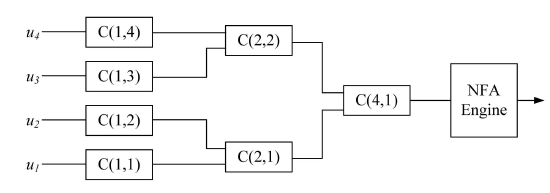 [Speaker Notes: 這篇 Paper 我只有時間大概看一下，大致也是用遞迴的方式暴力找出所有的結果]
A High-performance bitmap-based architecture
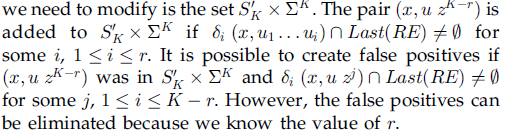 [Speaker Notes: 如果 input T 不是 K 的整數倍怎麼辦？ 那就自己補上
補上不是會產生 false positive 嗎？ 沒關係，因為補上的自己知道。]
Some example regular expressions
We study two extended regular expressions selected from Snort.
It is possible to reduce the number of states in a G-NFA if we allow an edge to be labeled with multiple symbols.
[Speaker Notes: 除了舉例外，再補充一個減少 G-NFA state 數的方式]
Some example regular expressions
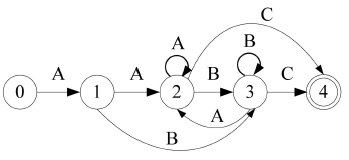 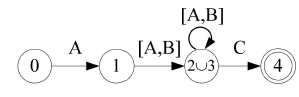 Some example regular expressions
^ : match the beginning of the line.
\s: white space
\x3a: “:”
\x3b: “;”
m: match all line break
i: case insensitive
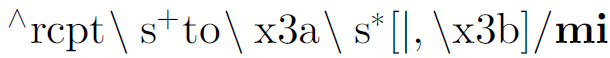 Considering the case of K =1, there are 11 states in the reduced G-NFA and the set of equivalence classes for input symbols are {[r,R], [c, C], [p, P], [t, T], [o, O], \s, \x3a, [;, \x3b], ~}. 
To implement option m, we reset the G-NFA whenever a new line symbol is encountered. 
Note that there is at most one active state at any moment, and therefore, the bitwise OR logic can be removed. Also, there is only one final state, which means that the Last bitmap is not needed.
Some example regular expressions
^ : match the beginning of the line.
\s: white space
\x3a: “:”
\x3b: “;”
m: match all line break
i: case insensitive
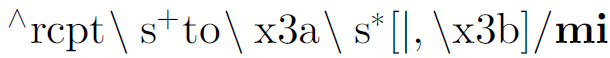 Hardware resources used in the implementation are two slices, three slice flip flops, four (input) LUTs, and one BRAM. The NFA constructed with the approach proposed in [15] uses 20 slices, four slice flip flops, and 36 LUTs. 
For K=4, there are 22 equivalence classes for all the 4-symbols. We used 14 slices, 16 slice flip flops, 25 LUTs, and four BRAMs in the implementation.
Some example regular expressions
The symbol [^\s] represents any symbol, which is not white space.
The option s means that the dot metacharacter includes newline
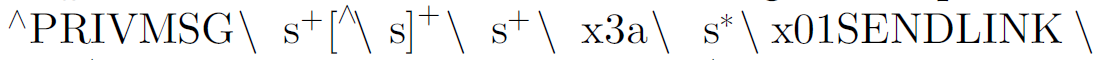 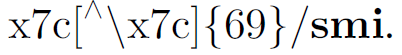 [Speaker Notes: 另一個例子其實差不多，之所以要提這個兩例子是為了說明 performance 用的，
因為 RE pattern 不同，差異也很大。]
Some example regular expressions
The clock rates for our proposed architectures are slightly larger than that for the logic-based design proposed in [15]. We achieved more than 4 Gbps throughput for both examples with K=4.
With some manipulations, it is possible to reduce the required hardware resources. For example, both the Follow(RE, x) and the Enter(a) tables can be compressed. 
One can implement the bound special symbol {69} with a counter. By doing so, the number of states is reduced to 24.
Some example regular expressions
Compared with logic-based designs, our proposed architectures require additional memory but less logic circuit.
One major advantage of our proposed architectures is that they can process data that arrives in small segments, such as packets while logic-based designs cannot.